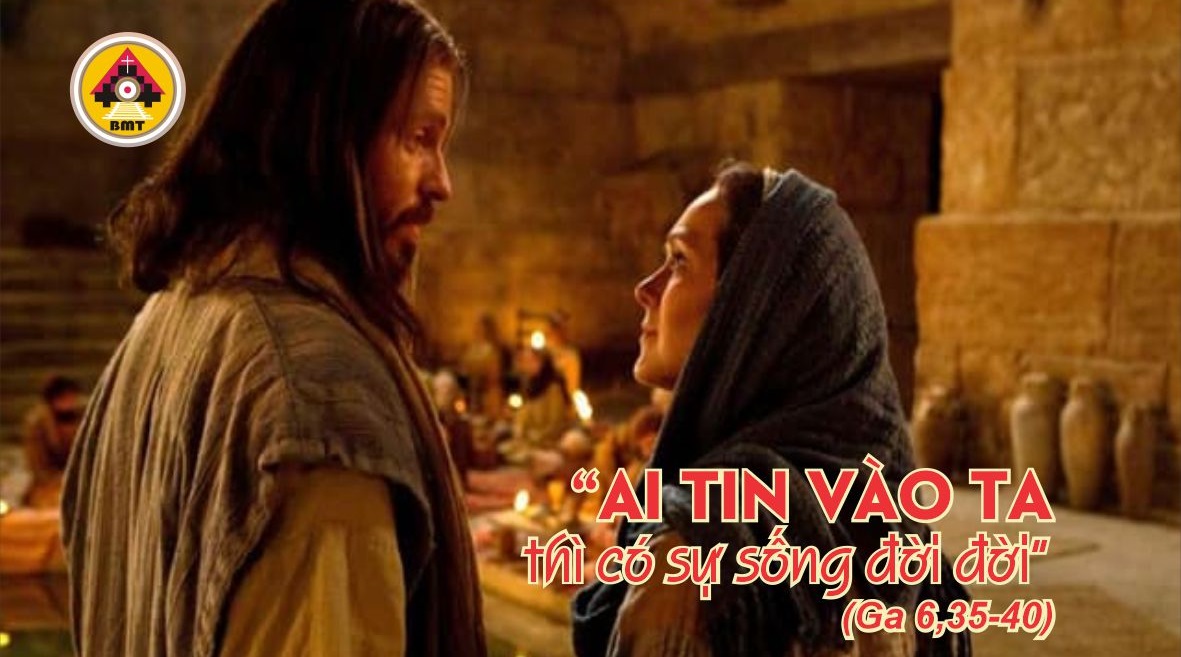 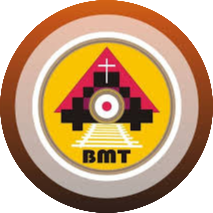 THỨ TƯ TUẦN III PHỤC SINH
Ca Nhập Lễ
Miệng tôi đầy lời ca ngợi Chúa, để tôi có thể ca hát: môi tôi sẽ hoan hỷ khi tôi ca mừng Chúa – Allêluia.
Bài đọc 1. Cv 8, 1-8“Ðến đâu, họ cũng rao giảng lời Thiên Chúa”.Bài trích sách Công vụ Tông Đồ.
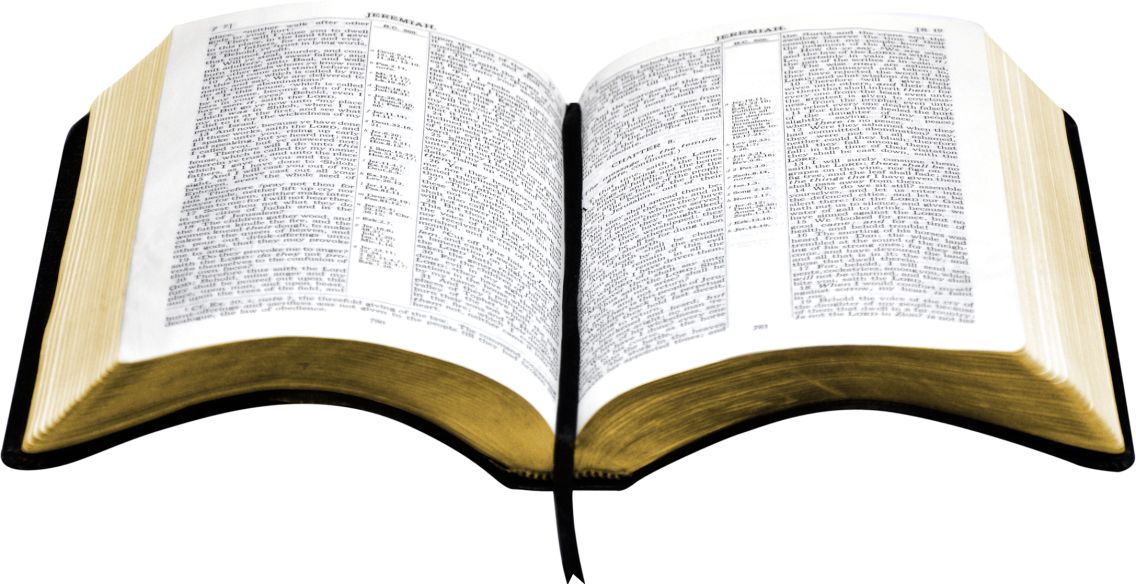 Đáp ca:
Tv 65, 1-3a. 4-5. 6-7a
Ðáp: Toàn thể đất nước, hãy reo mừng Thiên Chúa (c. 1).
Alleluia: Ga 10, 27
Alleluia, alleluia! – Chúa phán: “Con chiên Ta thì nghe tiếng Ta, Ta biết chúng và chúng theo Ta”. – Alleluia.
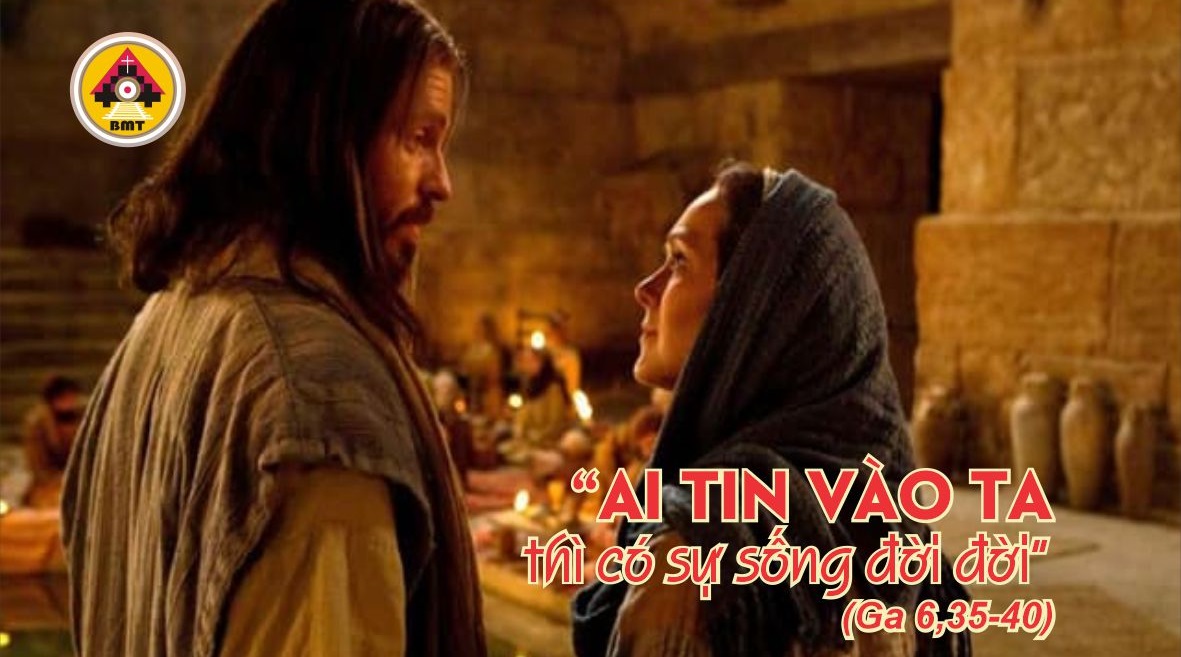 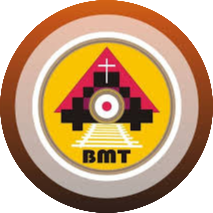 Phúc Âm: Ga 6, 35-40
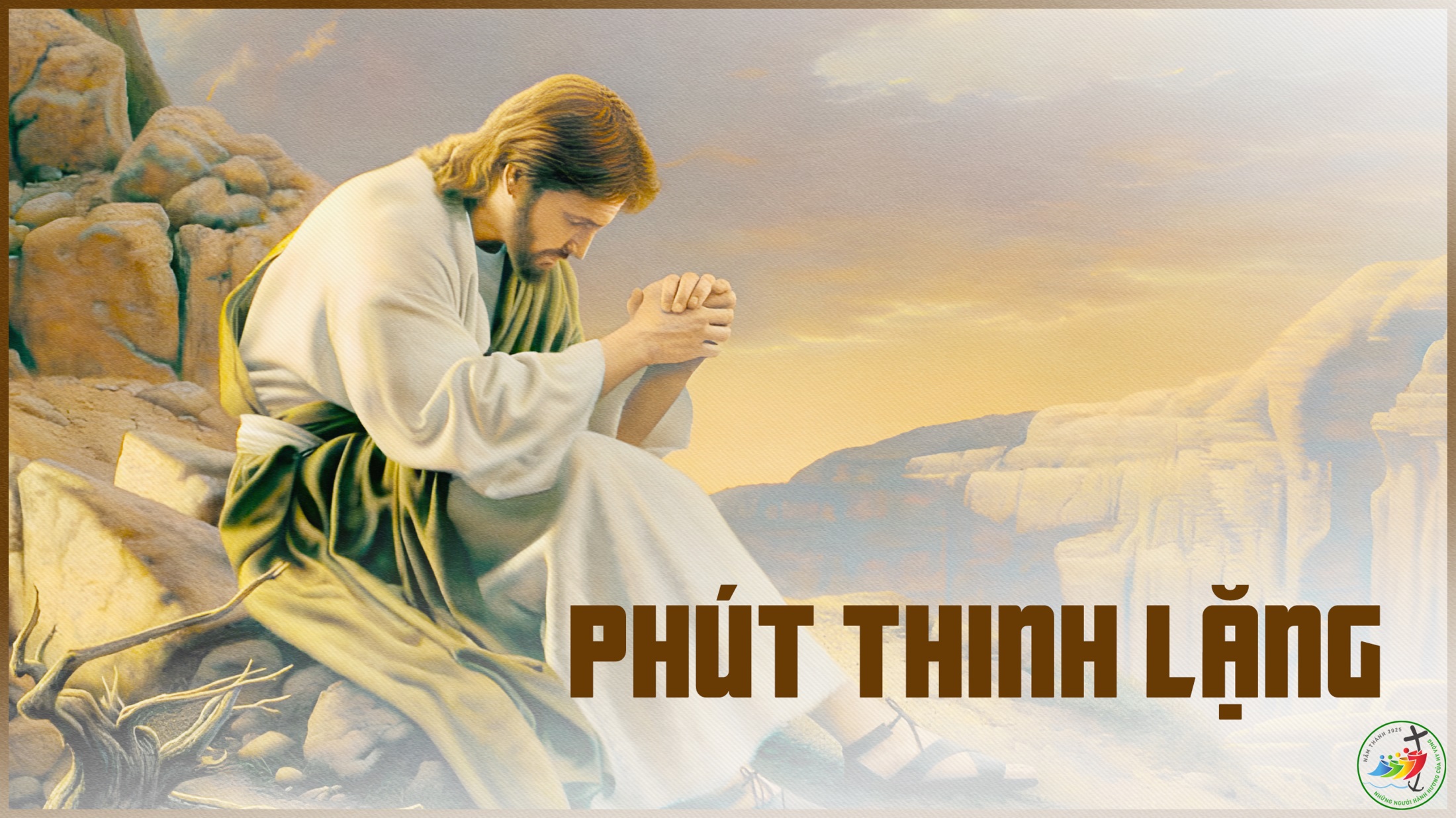 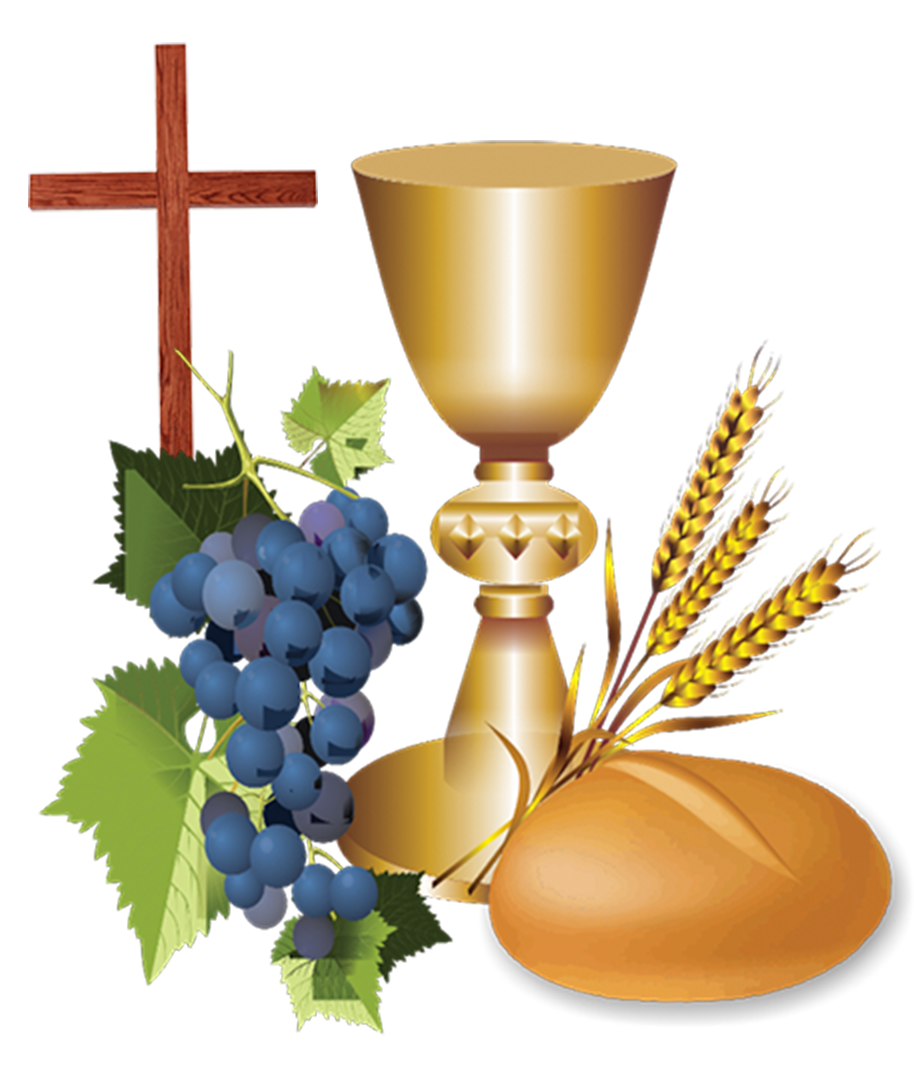 Ca Dâng Lễ
Ca Hiệp Lễ
Chúa đã phục sinh, và đã chiếu soi, chúng ta là những kẻ Người đã dùng máu mình mà cứu chuộc – Allêluia.
Ca Kết Lễ
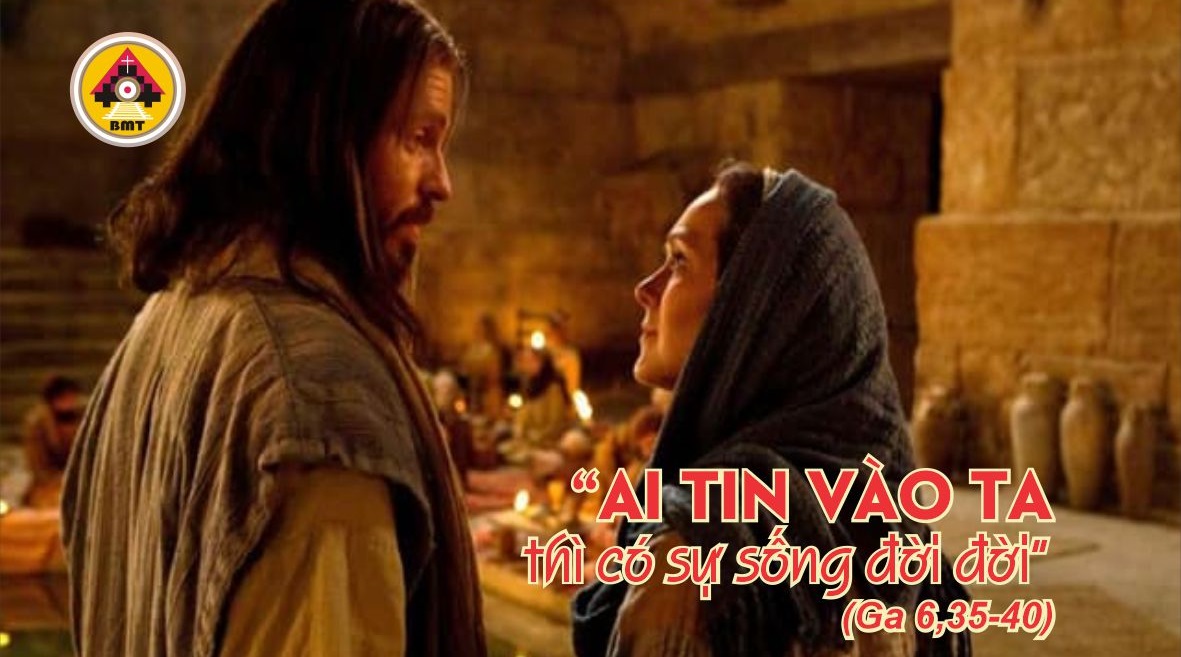 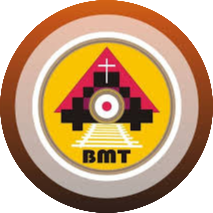 THỨ TƯ TUẦN III PHỤC SINH